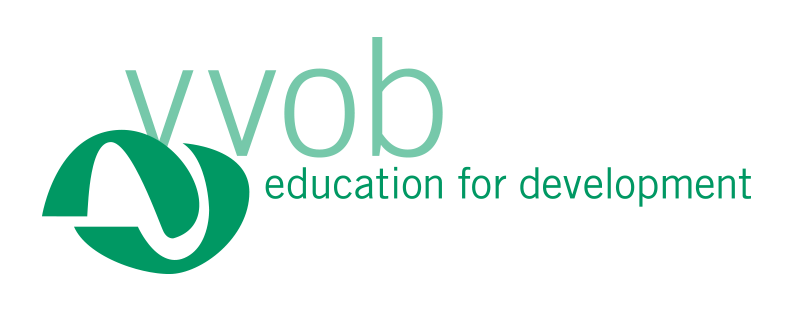 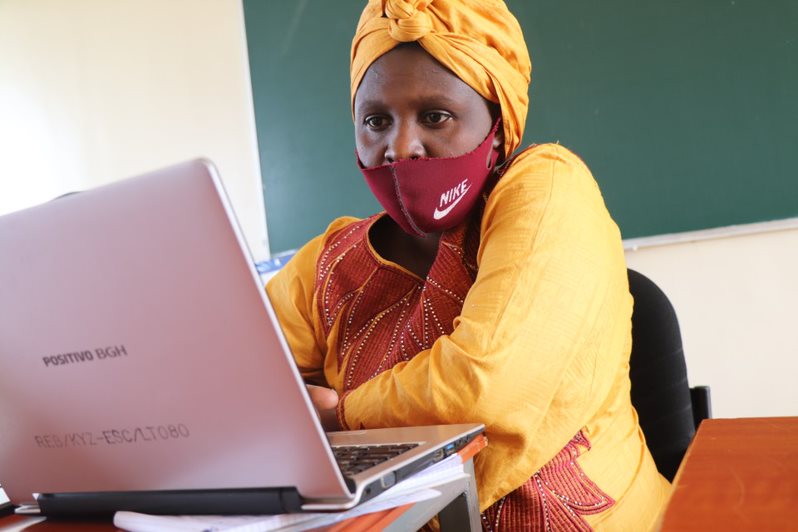 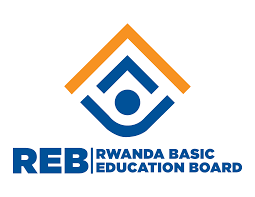 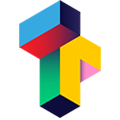 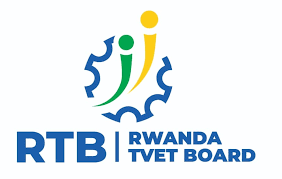 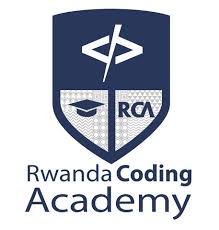 Scratch – Module 8 –Hackathon Competition
Module 8
A Hackathon?
A hackathon is an event where programmers get together for a short period of time to collaborate on a project and compete with one another. As part of the Scratc²h project, it is your turn to showcase your Scratch coding skills and to compete with your fellow students!
Module 8
WHAT IS THE HACKATHON IS ABOUT?
There is no limit to a hackathon theme for this competition. The theme can be linked to your personal interest or studies. Here are some examples: 
EXAMPLES OF THEMES  
Animate a vehicle navigating from one location to another with the shortest path (Math, ICT).  
Animation for Chemical bonds-mixtures (Chemistry)  
Animation for circulatory system (Biology)  
Electricity to show how electrons move in each circuit diagram (Physics)  
Plotting a Quadratic equation to the XY Coordinates (Mathematics)
Module 8
Evaluation of projects
Each Scratch project will be assessed on the following criteria: coding skills, creativity, and presentation skills:
Hackathon
Who can participate?
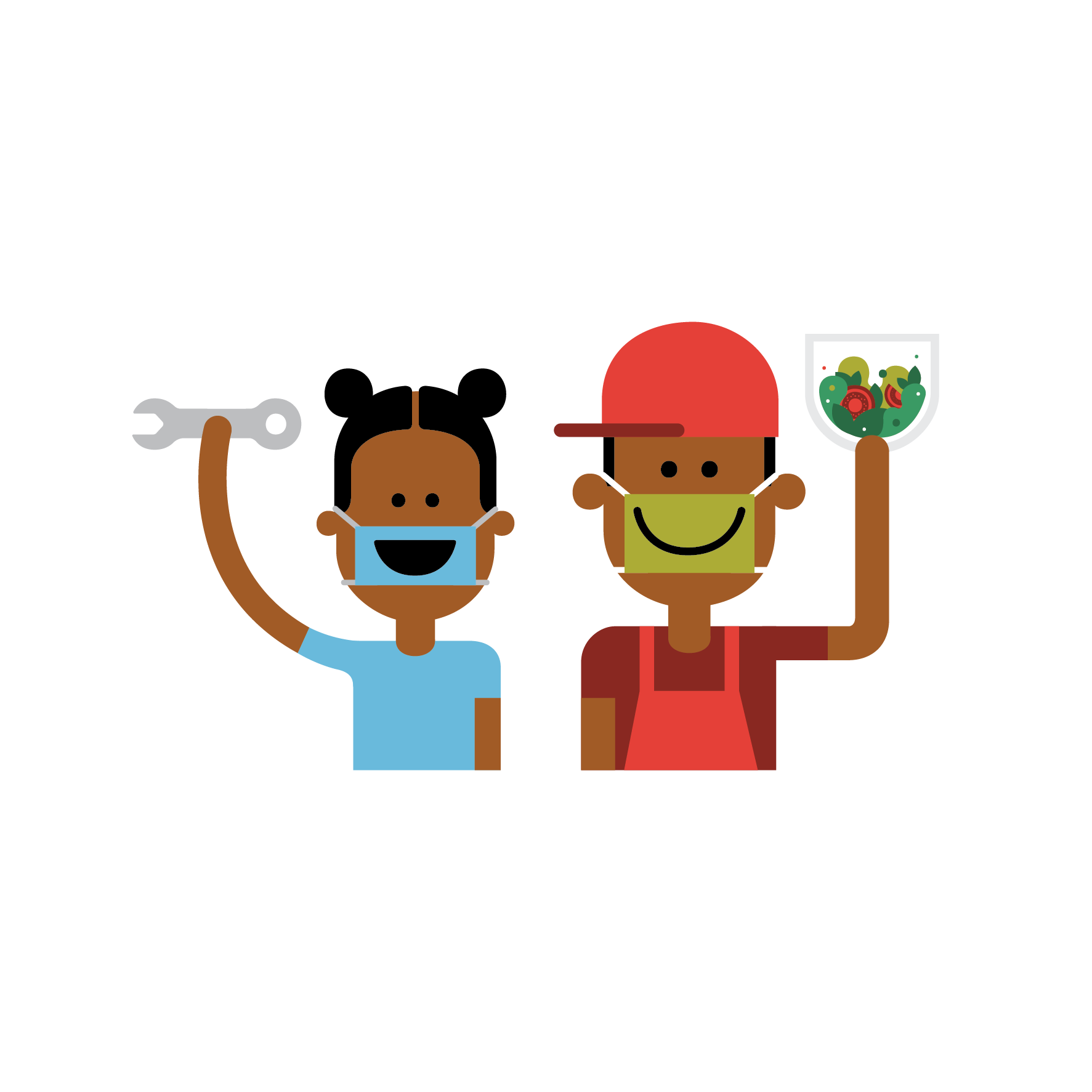 Any student that is part of a Scratch coding club in the period January – May 2022 in Kayonza district can participate. To enhance collaboration, you are encouraged to form teams and work together. A team should consist of at least 2 students and maximum 4 students. Each team should consist of at least 1 boy and 1 girl.
Hackathon
Competition rules and timeframe
Adapt for 2nd coding cycle
Module 8
Hackathon Roadmap
Hackathon
Prepare your team
Prepare a presentation using the PowerPoint template and upload it.
Tips and tricks 
Work with short and powerful sentences, and use the right images that support and/or reinforce the message. 
Try to avoid running text and excessive animations. 
You can’t explain everything in 8 minutes, make deliberate choices. 
Make the audience curious so that they ask questions during the Q&A  


If you need hep in preparing the presentation,  read the instructions!
Hackathon
Prepare your team
Decide with your team who is going to be the spokesperson for your team. Or divide the slide deck between multiple members of the team. 
Write down a script or – even better- some keywords that you can use as a support during the presentation 
Practice the presentation a few times.  
Let others watch and let them give feedback on your presentation skills. 
Use a timer to see if you are not exceeding the time limit of 8 minutes.
Module 8
Scratch day
The top 3 Scratch projects of the district will be awarded during the Scratch Day. 
Are you ready to start your project?! 
Are there questions?